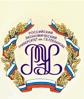 ДОМ, В КОТОРОМ МЫ ЖИВЕМ
Директор  Омского института (филиала) 
ФГБОУ ВПО «РЭУ им. Г.В. Плеханова», 
д.э.н., профессор С.Е. Метелев
ЧТИМ ТРАДИЦИИ
ДЕНЬ ПОБЕДЫ
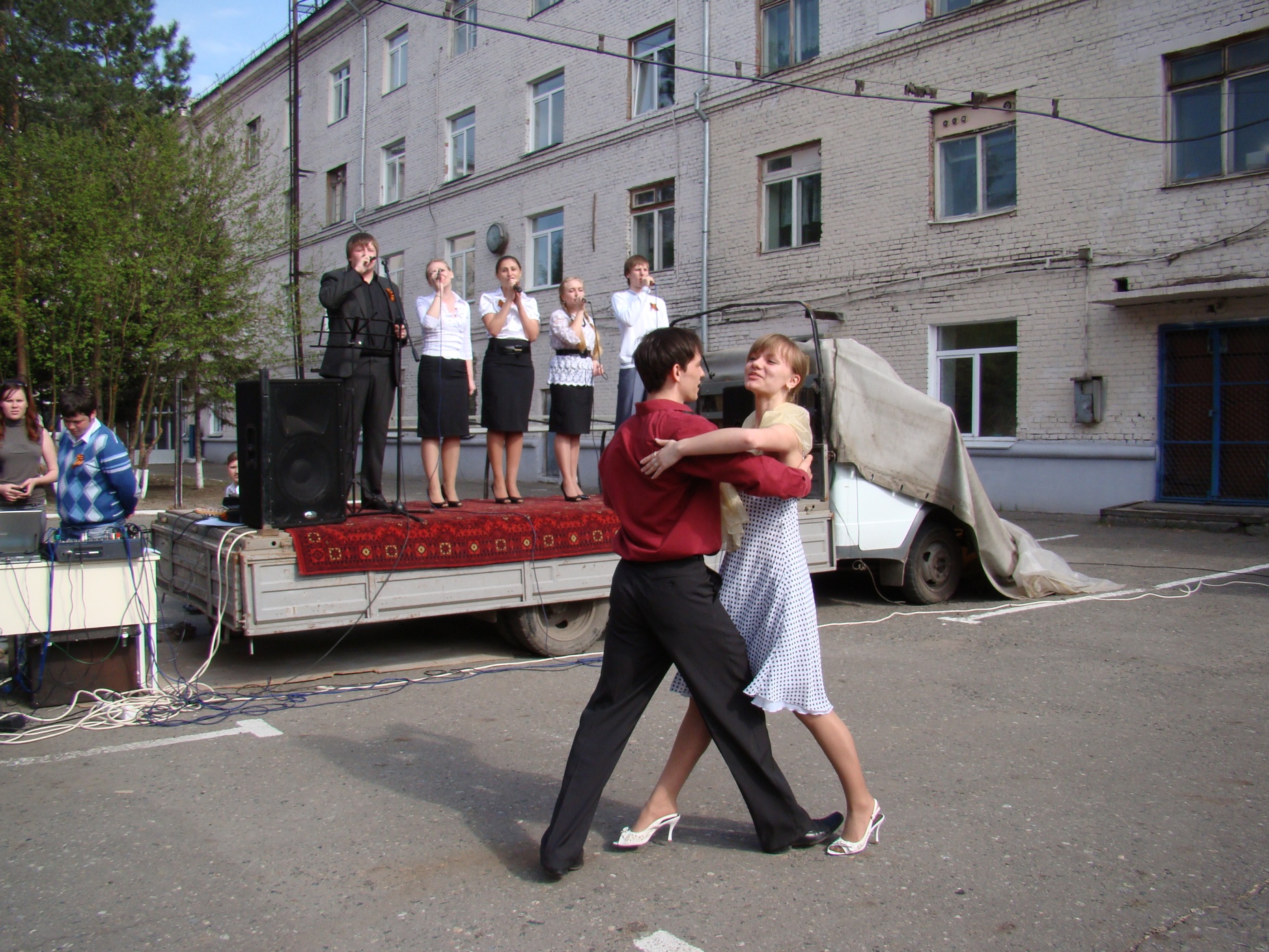 ПОДДЕРЖКА ВЕТЕРАНОВ
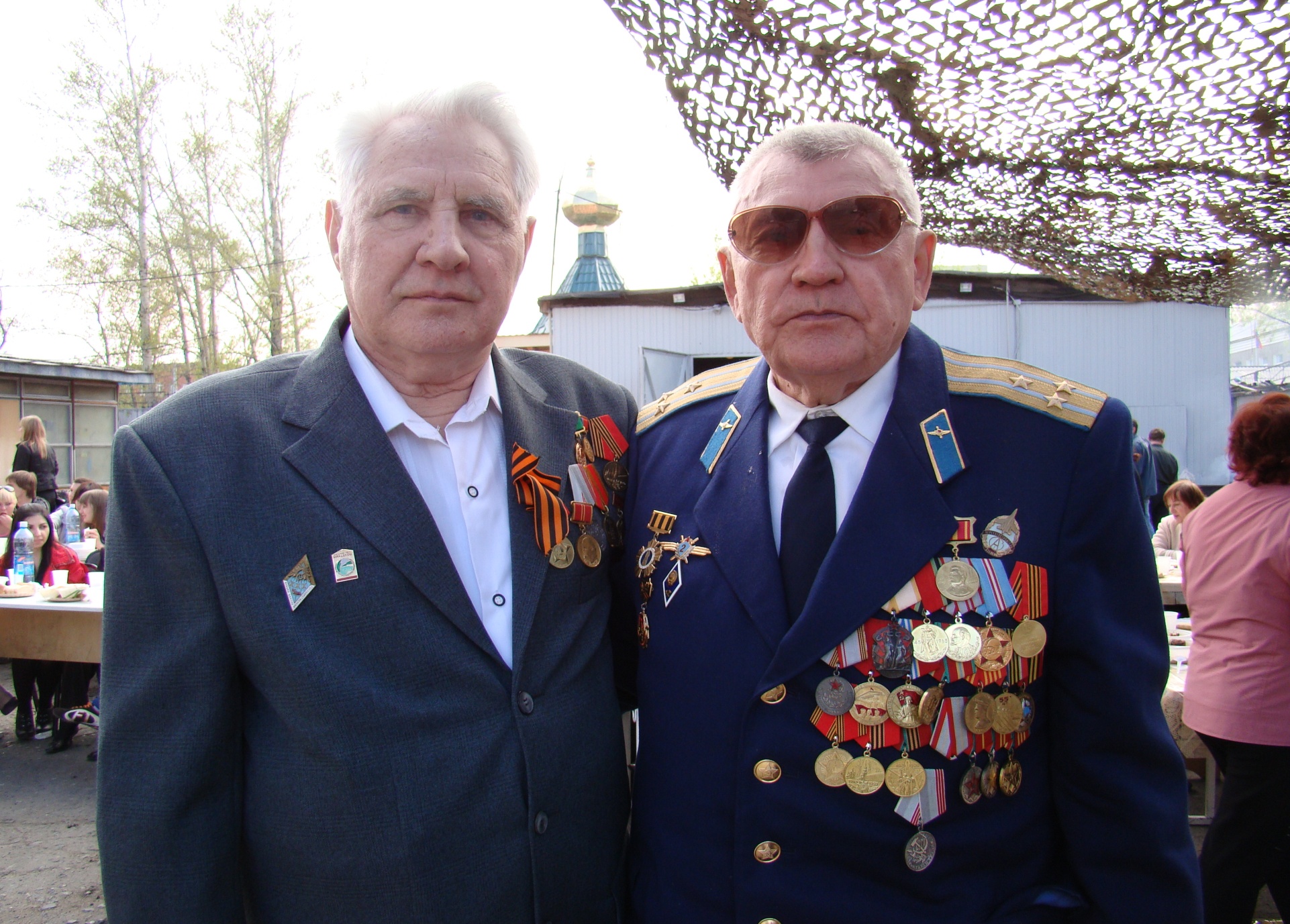 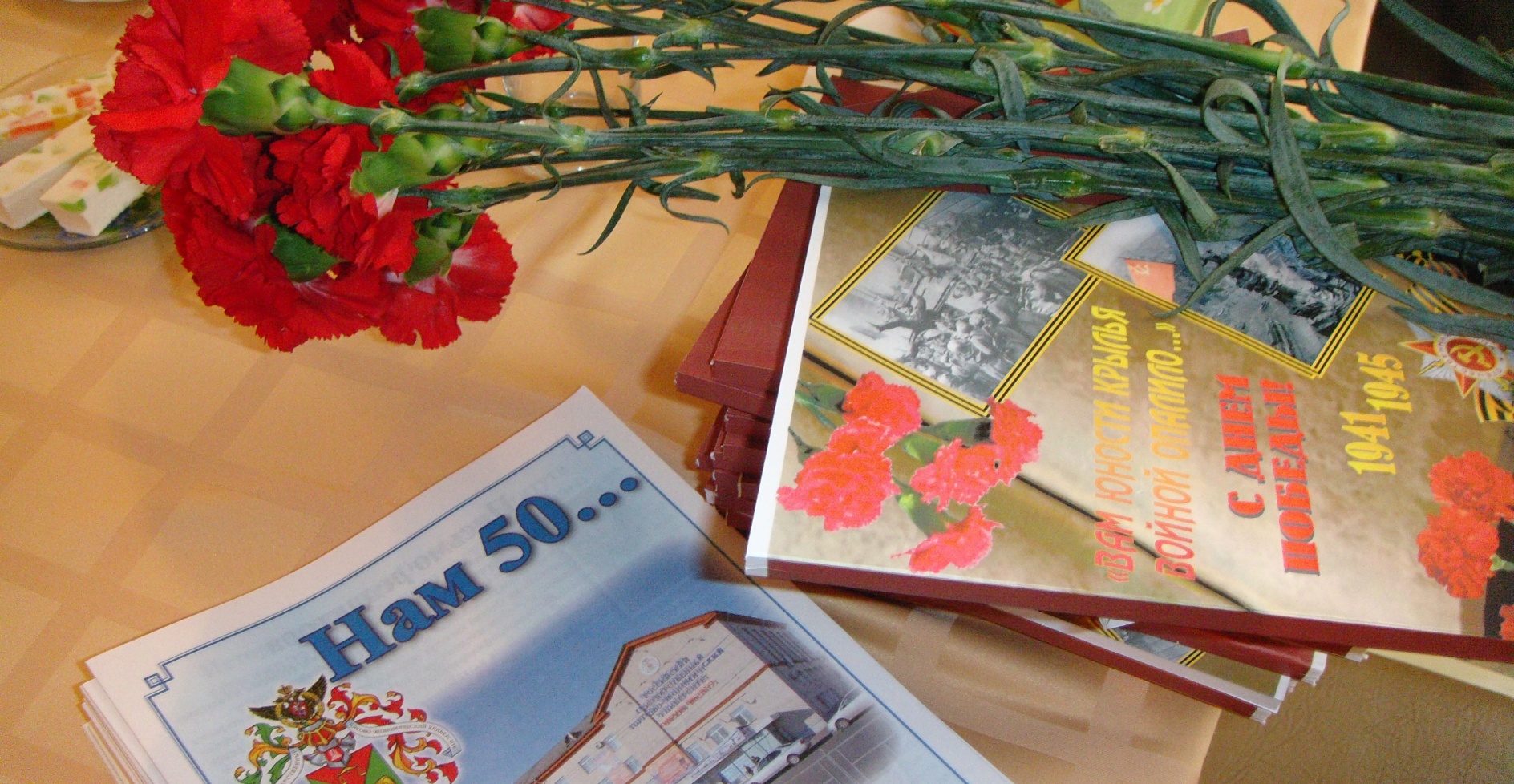 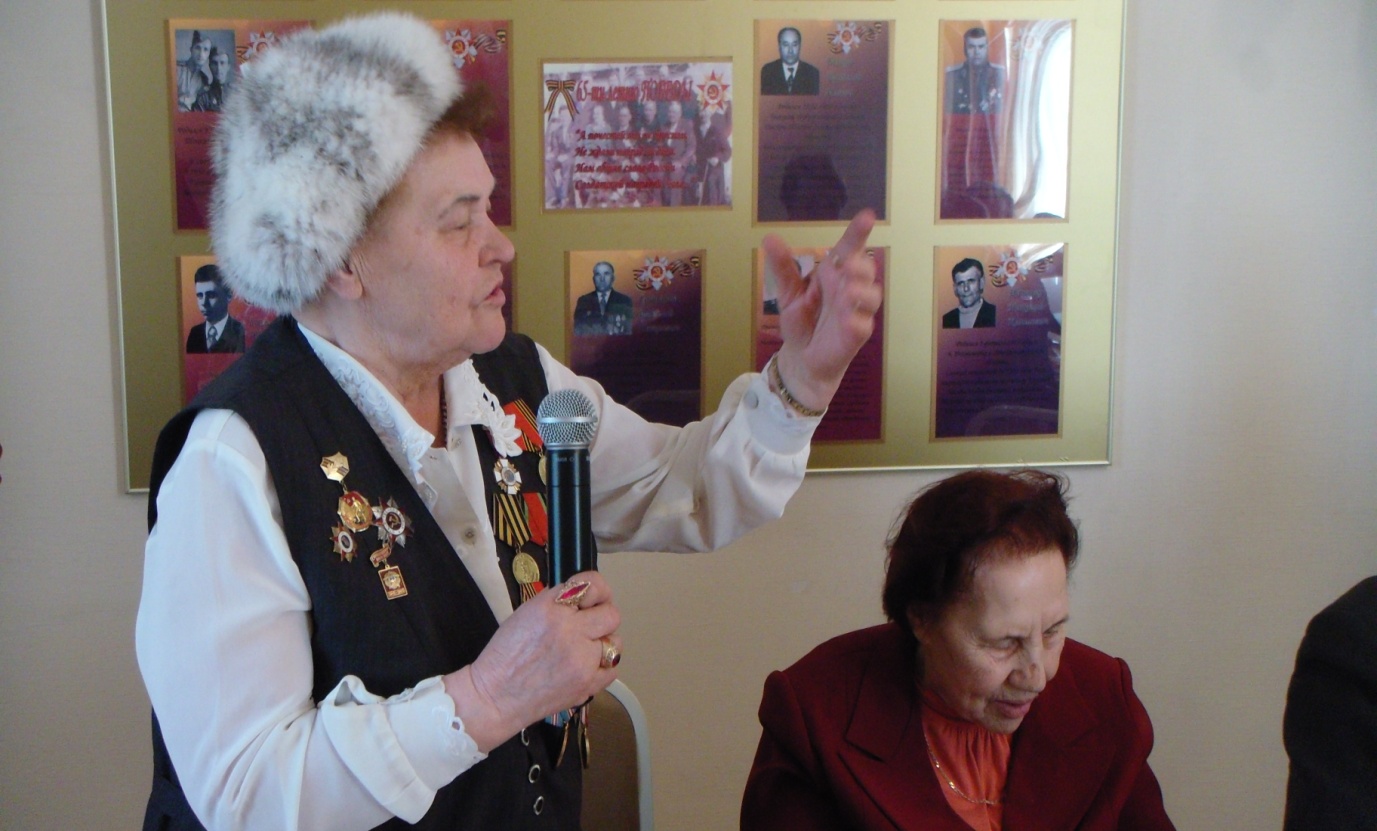 МАЛАЯ РОДИНА
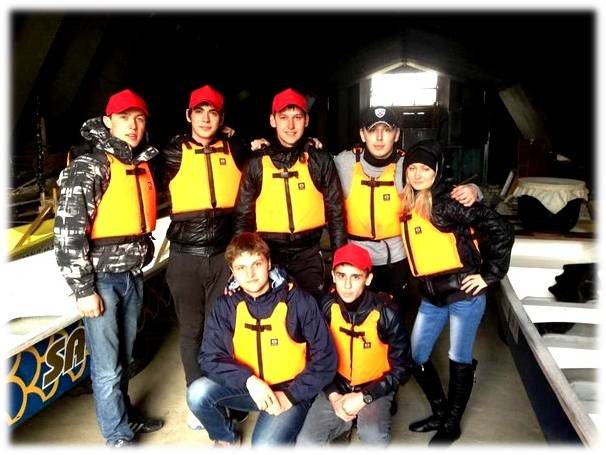 ЗДОРОВЫЙ ОБРАЗ ЖИЗНИ
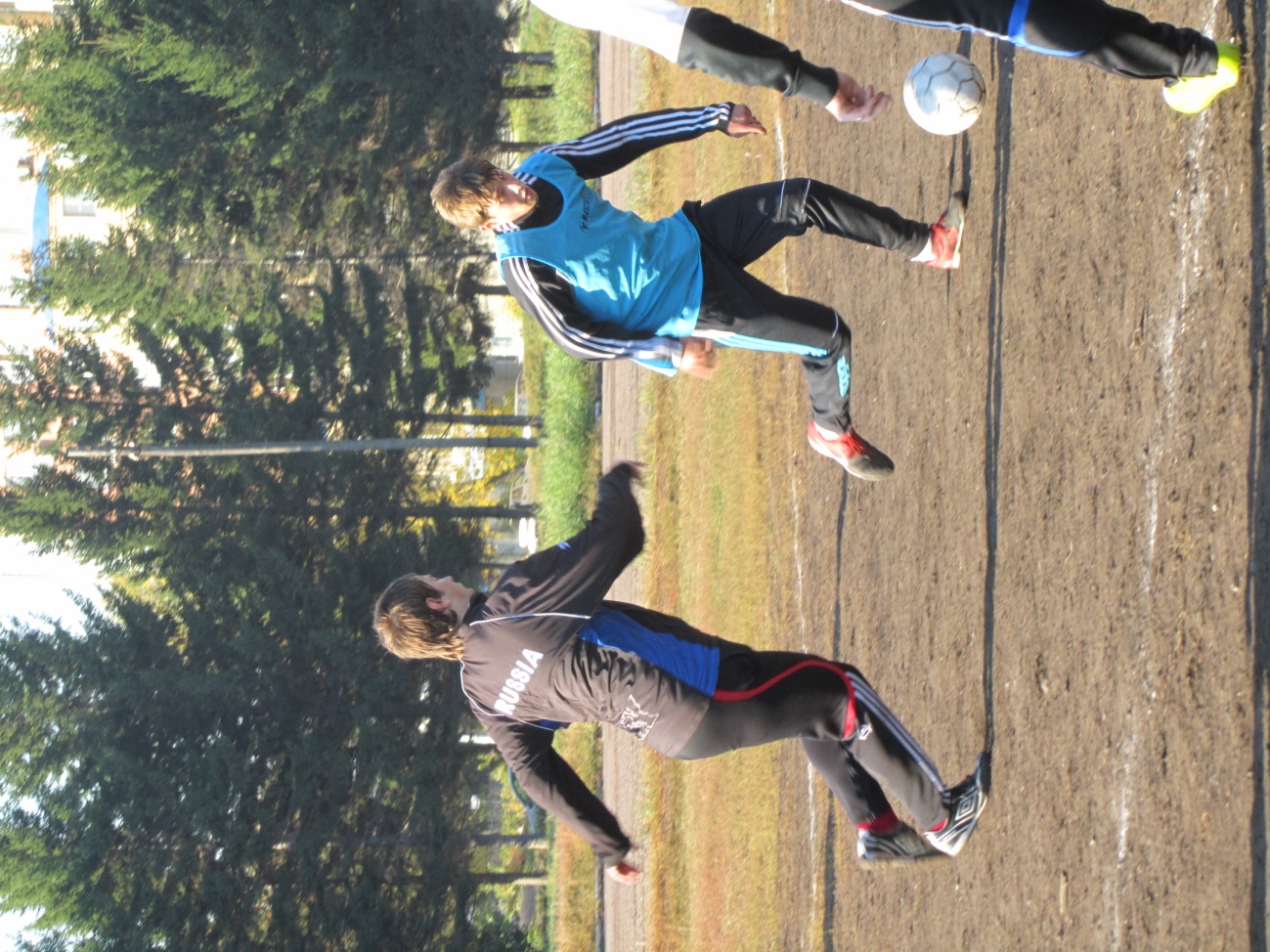 ПРОЕКТ ЭКО
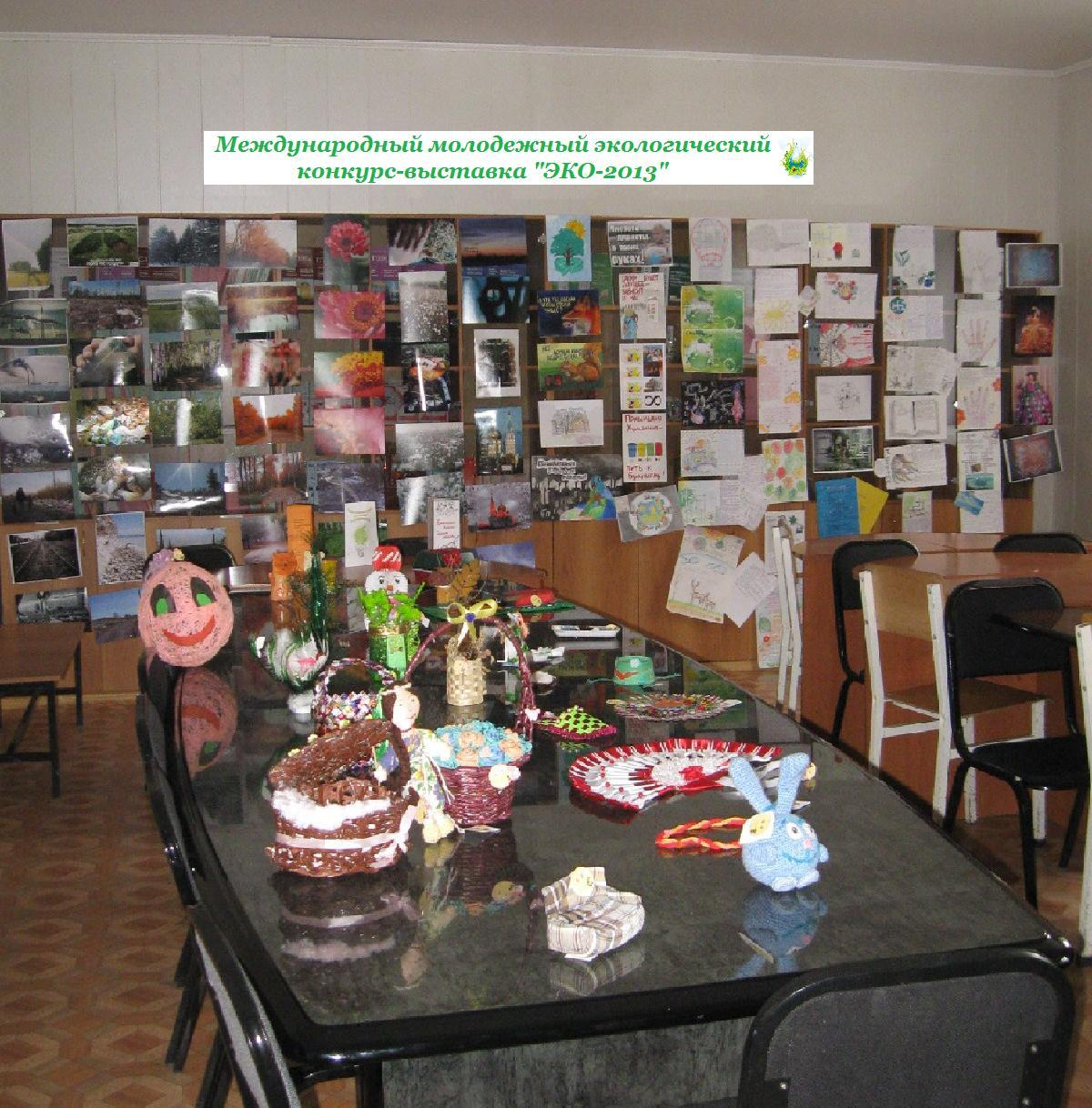 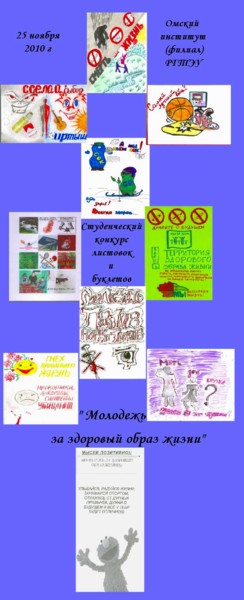 ТВОРЧЕСКИЕ ПОБЕДЫ
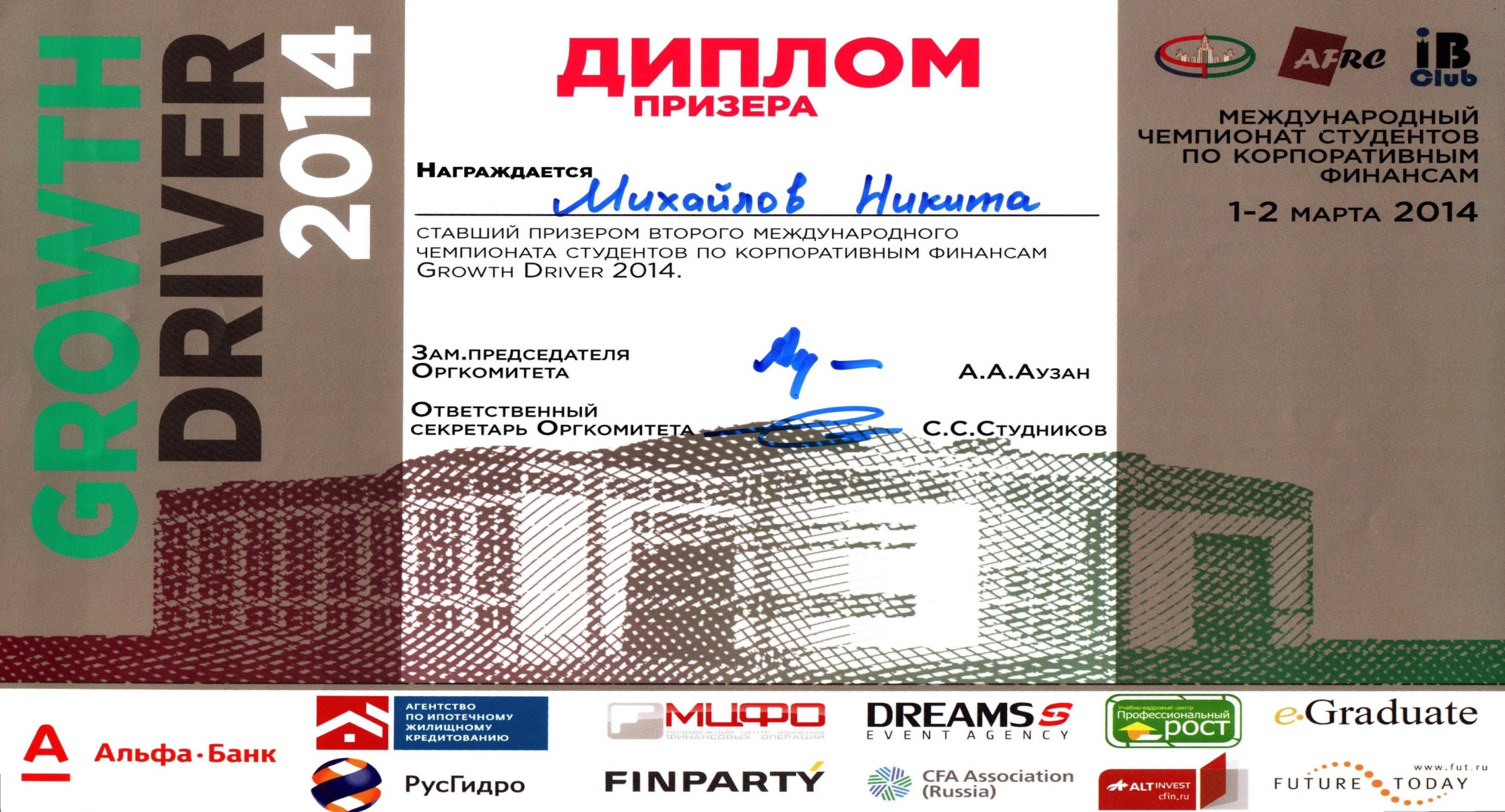 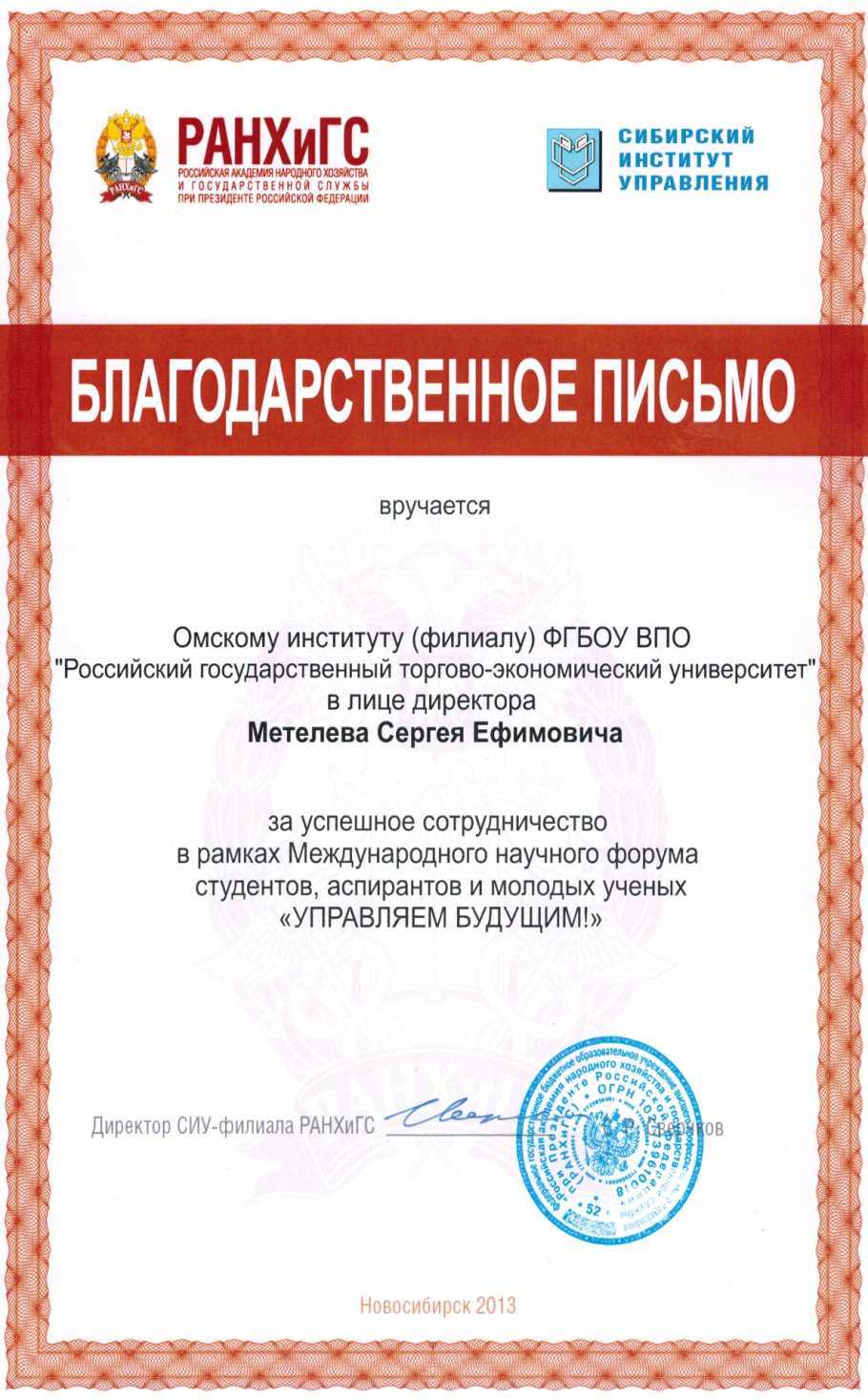 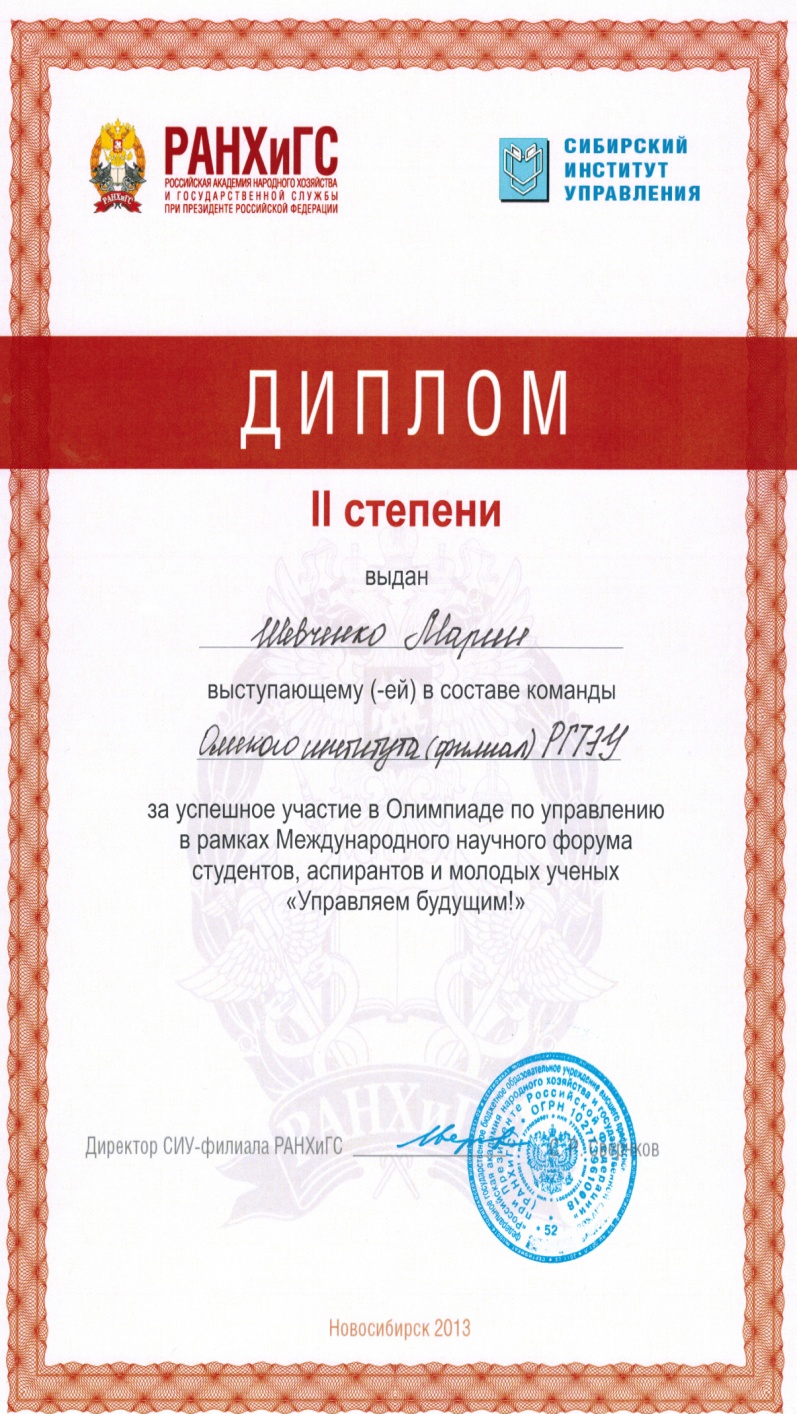 БУДУЩИЕ БАНКИРЫ
ЧИСЛО ПУБЛИКАЦИЙ И ЦИТИРОВАНИЙ В СИСТЕМЕ РИНЦ
ОБЩЕЕ ЧИСЛО ПУБЛИКАЦИЙ  - 888
СУММАРНОЕ ЧИСЛО ЦИТИРОВАНИЙ  - 419
ЧИСЛО АВТОРОВ – 82
ИНДЕКС ХИРША -  7
G-ИНДЕКС  - 14
i-ИНДЕКС – 4
Позиция в рейтинге российских научно-исследовательских организаций(из 10593 организаций)
По числу статей: 856
По числу цитирований:  1106
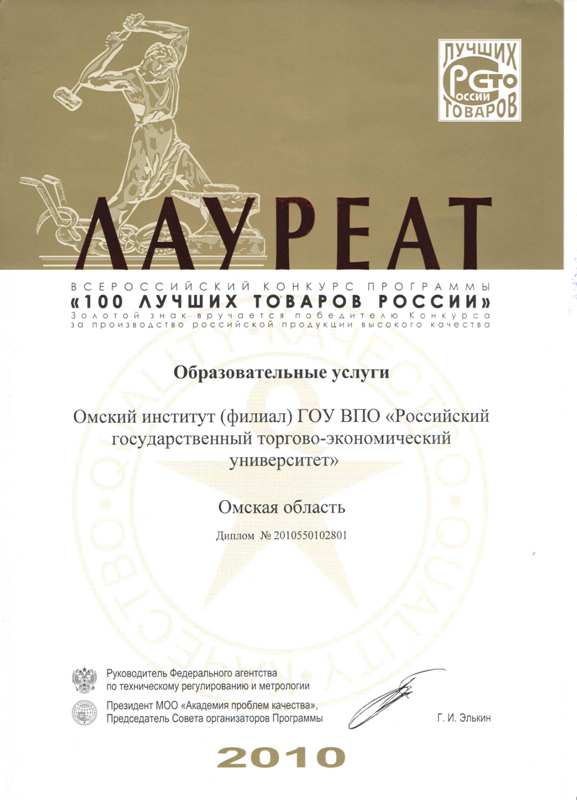 ВНЕШНЯЯ СРЕДА
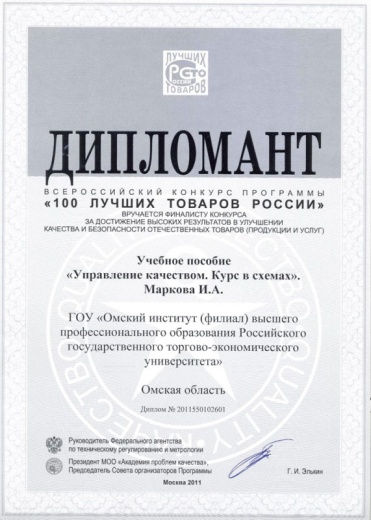 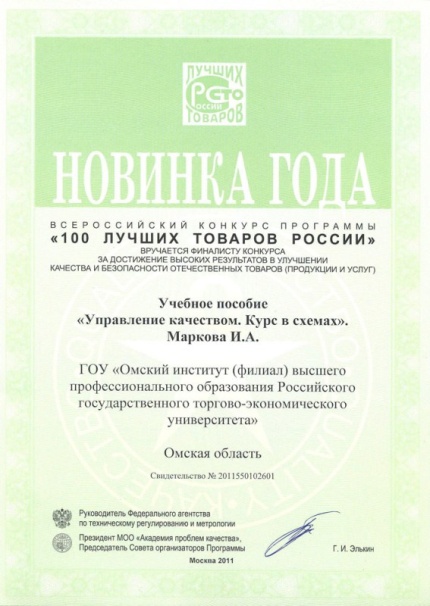 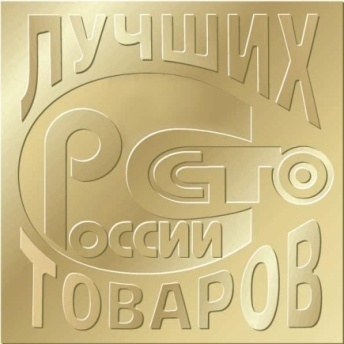 ПАРТНЕРЫ
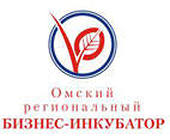 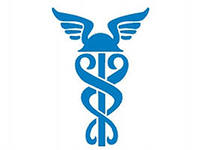 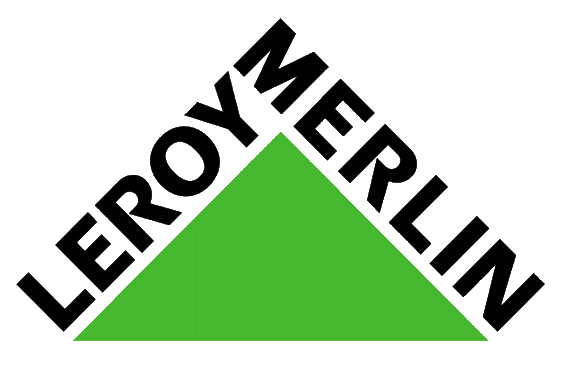 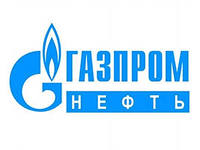 Омская  ТПП
Союз организаций торговли Омской области
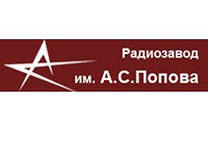 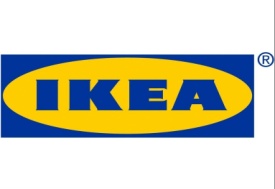 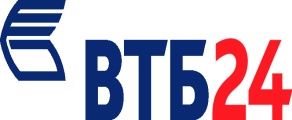 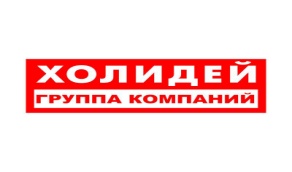 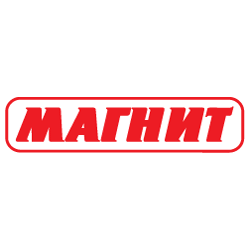 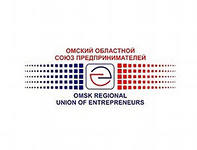 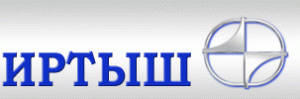 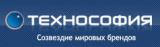 Омский областной
Союз предпринимателей
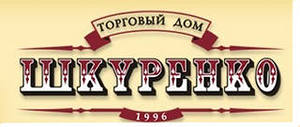 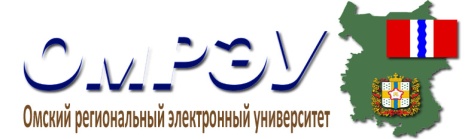 Спасибо за внимание
644009 Омск ул. 10 лет октября, д.195, корп. 18
metelev-ce55@mail.ru